Районная научно-практическая конференция школьников


    В чем популярность и значимость  
                     теоремы Пифагора?

                                                                     
                                  Автор: Аксюченко Полина
                                 МКОУ Борисоглебской СОШ, 8 класс
Прежде чем приступить к возведению дворца вселенной, 
  сколько нужно еще добыть материала из рудников            опыта! 
                                                                             Гельвеций К.
Цель моей работы: показать значение теоремы Пифагора в развитии науки и техники многих стран и народов мира, преподать содержание и доказательство теоремы в наиболее простой и интересной форме.
В соответствии с этой целью основными задачами являются:
1.Изучить, проанализировать и систематизировать информацию по данной теме, найденную из различных источников.
2.Найти сведения
- о биографии Пифагора;
- об истории открытия теоремы;
- о простейших способах доказательства теоремы;
- о применении теоремы Пифагора.
3. Сделать выводы о значении теоремы.
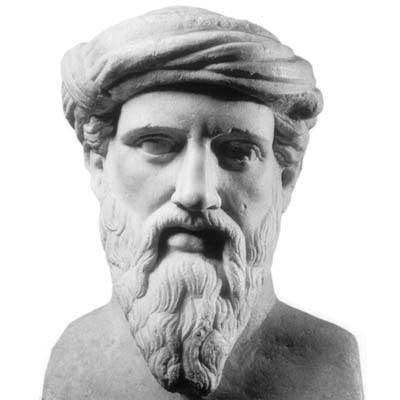 1. Биография Пифагора
                                                          Будь справедлив и в словах,
                                                          и в поступках своих…
                                                                                          Пифагор
             Пифагор Самосский ( 570-490 гг. до н. э.) – древнегреческий философ, математик, создатель школы пифагорейцев.
Родителями Пифагора были Мнесарх и Партенида с острова Самос. Рождение ребенка предсказала Пифия в Дельфах, потому Пифагор и получил свое имя, которое значит « тот, о ком объявила Пифия». В частности, Пифия сообщила Мнесарху, что Пифагор принесет столько пользы и добра людям, сколько не приносил и не принесет в будущем никто другой.
Пифагор и его последователи – пифагорейцы – образовали тайный союз. Пифагорейцы узнавали друг друга по звездчатому пятиугольнику – пентограмме. Пентаграмме присваивалась способность защищать человека от злых духов.
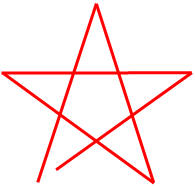 Пифагорейцами было сделано много важных открытий в арифметике и геометрии:
1.теорема о сумме внутренних углов треугольника;
2. построение правильных многоугольников;
3. деление чисел на четные и нечетные, простые и составные; введение фигурных, совершенных и  дружественных чисел;
4. создание учения об арифметических, геометрических пропорциях и многое другое. 
  В школе пифагорейцев существовал декрет, по которому авторство всех математических работ приписывались учителю.
Система морально – этических правил, завещанная своим ученикам Пифагором, была собрана в моральный кодекс пифагорейцев – «Золотые стихи». 
  Вот некоторые из 325  Пифагоровых  заповедей:
- Мысль – превыше всего между людьми.
- Не гоняйся за счастьем: оно всегда находится в тебе самом.
- Не пренебрегай здоровьем своего тела.
- Делай лишь то, что в  последствии не омрачит тебя и не заставит раскаиваться.
- Научись жить просто и без роскоши.
  Они выражают вечные общечеловеческие ценности, которые актуальны и сегодня.
По сохранившимся данным, Пифагор прожил около 100 лет.
  К последователям Пифагора и его учения относили себя Платон, Евклид, Кеплер.
2. История открытия теоремы Пифагора
                                                                         Все есть число.
                                                                                     Пифагор
  
  Эта теорема связывается с именем Пифагора, но она была известна задолго до него.
Предполагается, что он первым нашел ее доказательство.
  Сохранилось древнее предание, что в честь своего открытия Пифагор принес в жертву богам быка, по другим свидетельствам – даже сто быков.
Исторический обзор начнем с древнего Китая. В древнекитайской книге Чжоу би суань цзин говорится о пифагоровом треугольнике со сторонами 3,4 и 5: «Если прямой угол разложить на составные части, то линия, соединяющая концы его сторон, будет 5, когда основание есть 3, а высота 4».
Мориц Кантор  ( крупнейший немецкий историк математики ) считает, что равенство 3² + 4² = 5² было известно египтянам около 2300 г. до н.э.  ( согласно папирусу 6619 Берлинского музея ). По его мнению, гарпедонапты, или « натягиватели веревок», строили прямые углы при помощи прямоугольных треугольников со сторонами 3, 4 и 5.
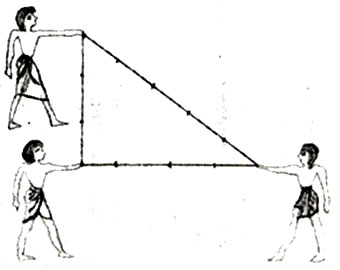 Несколько больше известно о теореме Пифагора у вавилонян. В одном тексте (2000 г. до н.э. ) приводится приближенное вычисление гипотенузы равнобедренного прямоугольного треугольника.
  Предполагается, что теорема о квадрате гипотенузы была известна в Индии уже около 18 века до н.э.
Голландский математик Ван – дер –Варден сделал вывод: «Заслугой первых греческих математиков, таких как Фалес, Пифагор и пифагорейцы, является не открытие математики, но ее систематизация и обоснование. В их руках вычислительные рецепты, основанные на смутных представлениях, превратились в точную науку».
3. Простейшие способы доказательства теоремы                                                                                     
    Из – за чертежей, сопровождающих теорему Пифагора, учащиеся называли ее «ветряной мельницей», составляли стихи вроде «Пифагоровы штаны во все стороны равны», рисовали карикатуры.
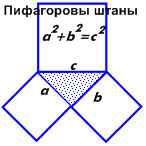 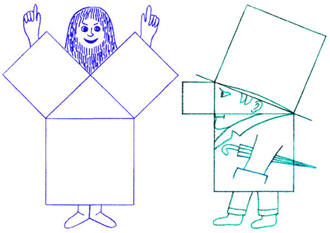 В современных учебниках теорема сформулирована так: «В прямоугольном треугольнике квадрат гипотенузы равен сумме квадратов катетов».
  Предполагают, что во времена Пифагора теорема звучала иначе: «Площадь квадрата, построенного на гипотенузе прямоугольного треугольника, равна сумме площадей квадратов, построенных на его катетах».
  Действительно, с² – площадь квадрата, построенного на гипотенузе, а² и в² – площади квадратов, построенных на катетах.
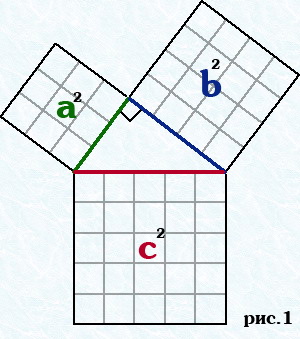 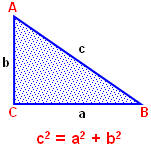 Вероятно, факт, изложенный в теореме Пифагора, был сначала установлен для равнобедренных прямоугольных треугольников. Квадрат, построенный на гипотенузе, содержит четыре треугольника. А на каждом катете построен квадрат, содержащий два треугольника. Поэтому площадь квадрата, построенного на гипотенузе, равна сумме площадей квадратов построенных на катетах.
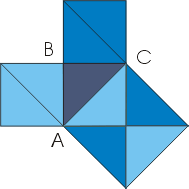 Для доказательства общего случая  в Древней Индии в квадрате со стороной а + в изображали четыре прямоугольных треугольника с катетами длин а и в, после чего писали одно слово «Смотри!».
  Действительно, слева свободна от треугольников фигура, состоящая из двух квадратов со сторонами а и в, ее площадь равна а² + в² , а справа – квадрат со стороной с, его площадь равна с². Значит, а² +в² = с²
                                                                                                                                       
  В течение  двух тысячелетий применяли более сложное доказательство Евклида, которое помещено в его знаменитой книге «Начало».
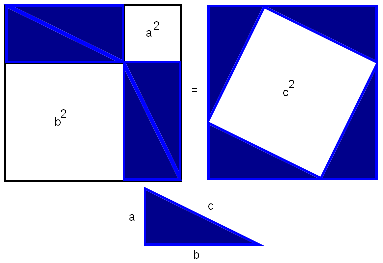 На данный момент в научной литературе зафиксировано 367 доказательств данной теоремы. Теорема Пифагора является единственной теоремой с большим числом доказательств. Это подтверждает фундаментальное значение теоремы для геометрии.
4. Применение теоремы Пифагора. Значение и популярность теоремы
Ее значение состоит в том, что из нее или с помощью ее можно вывести большинство теорем геометрии.
Например: «Если из точки вне прямой проведены к ней перпендикуляр и наклонные, то:
1.Наклонные равны, если равны их проекции;
2.Та наклонная больше, которая имеет большую проекцию. 
Теорема Пифагора была первым утверждением, связавшим длины сторон треугольников.
Возникла целая наука тригонометрия (от греческого «тригон» - «треугольник»).
Эта наука нашла применение в землемерии.
Раньше с ее помощью научились измерять воображаемые треугольники на небе, вершинами которых были звезды.
Ее применяют для нахождения высоты объекта и определения расстояния до недоступного предмета.
.
  Анализируя результаты анкетирования до и после знакомства с материалами исследовательской работы можно сделать вывод, что материал изложен понятно и доступно, и поэтому качество ответов учащихся возросло.
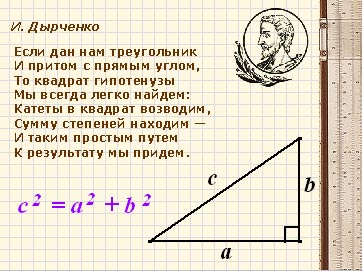 Заключение
  Данная работа позволяет убедиться в популярности и значимости теоремы Пифагора. Несмотря на то, что она была известна за много веков до Пифагора, важно, что Пифагор довел ее до логического завершения. 
Данную работу можно использовать как мини – пособие для изучения темы «Теорема Пифагора» на уроках геометрии в 8 классе.
Спасибо за внимание !